City of Cedar Rapids Project Updates
Public Comment
Wright Brothers Boulevard
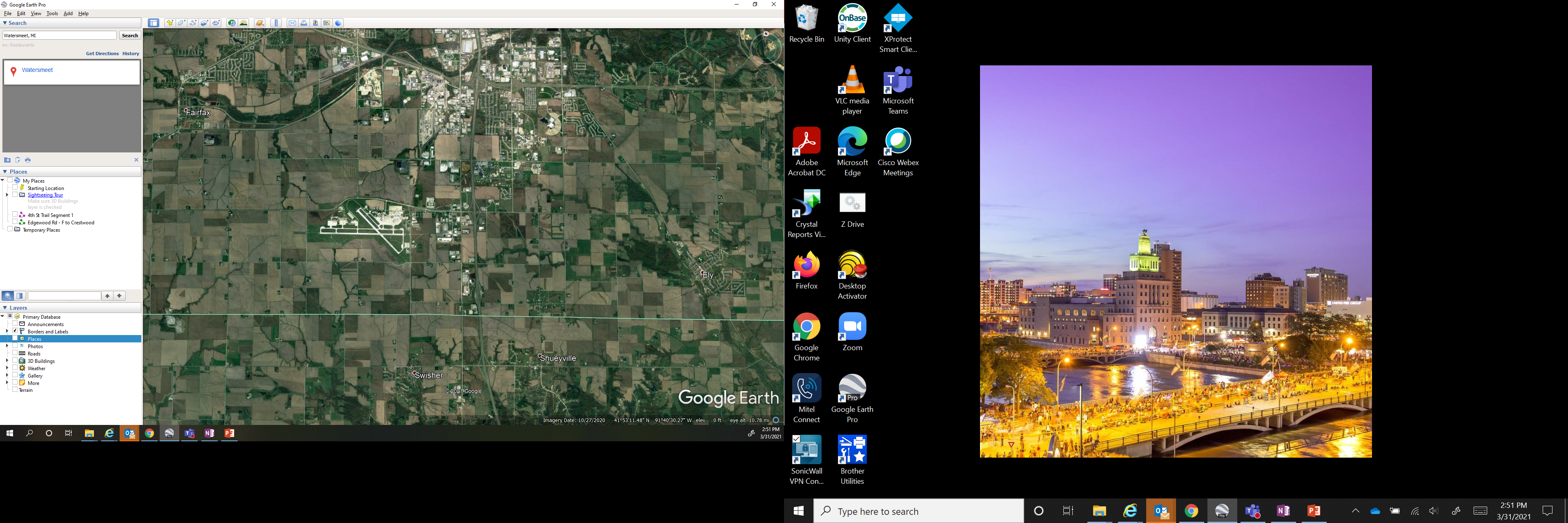 30
Legend
       Commercial/Industrial
       Residential
       Institutional
       RISE Funded Projects
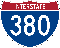 Wright Brothers Boulevard Interchange
Southwest Area Traffic Study & Investments
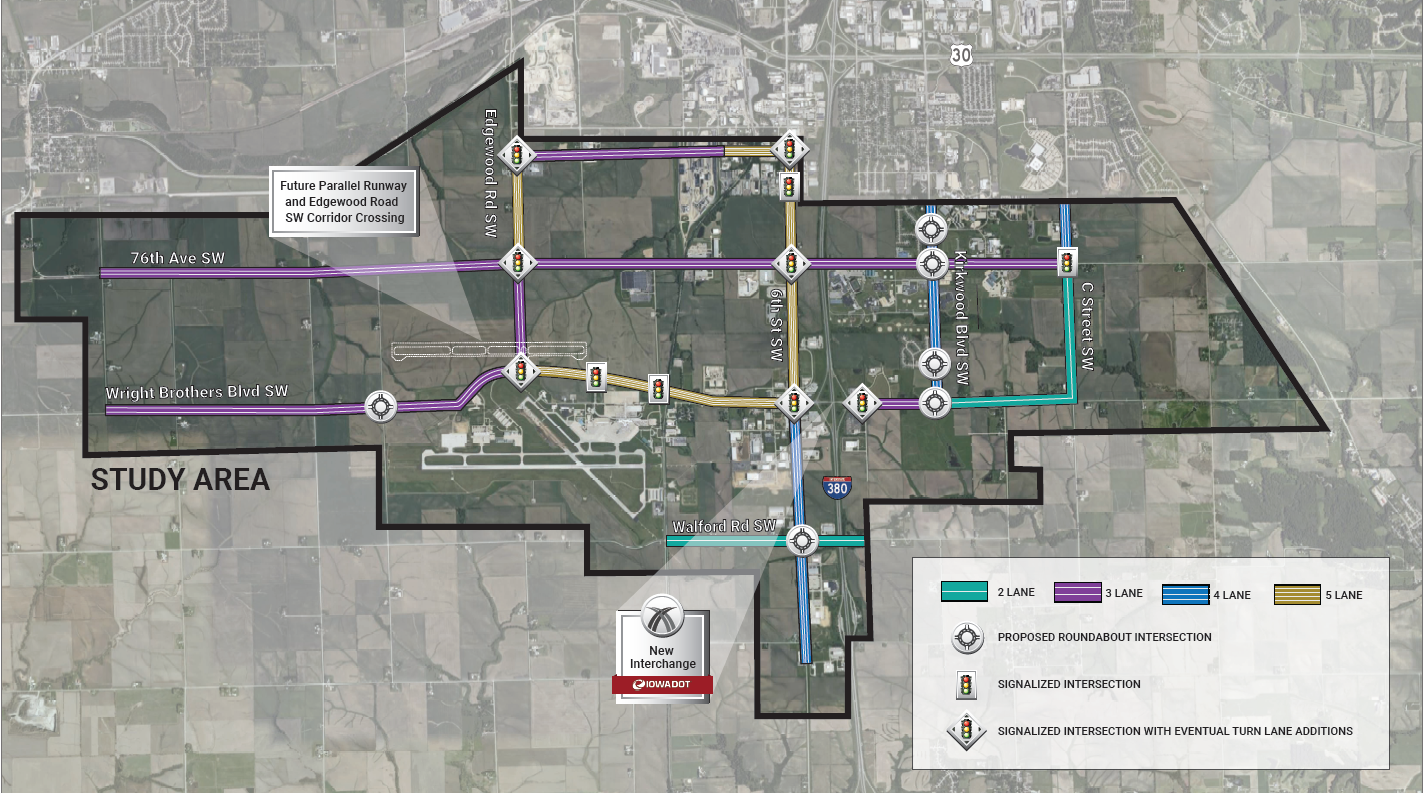 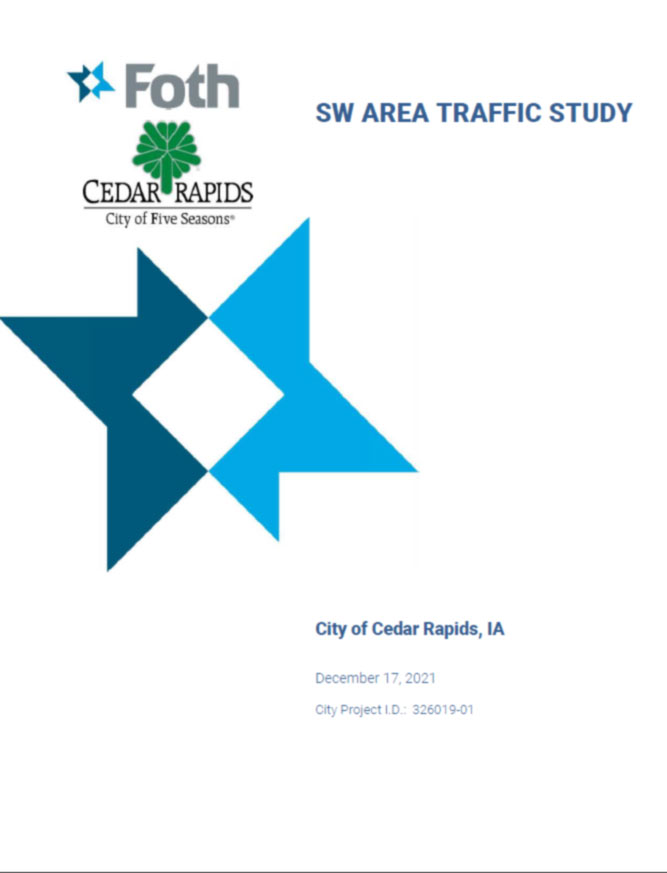 Collins Road
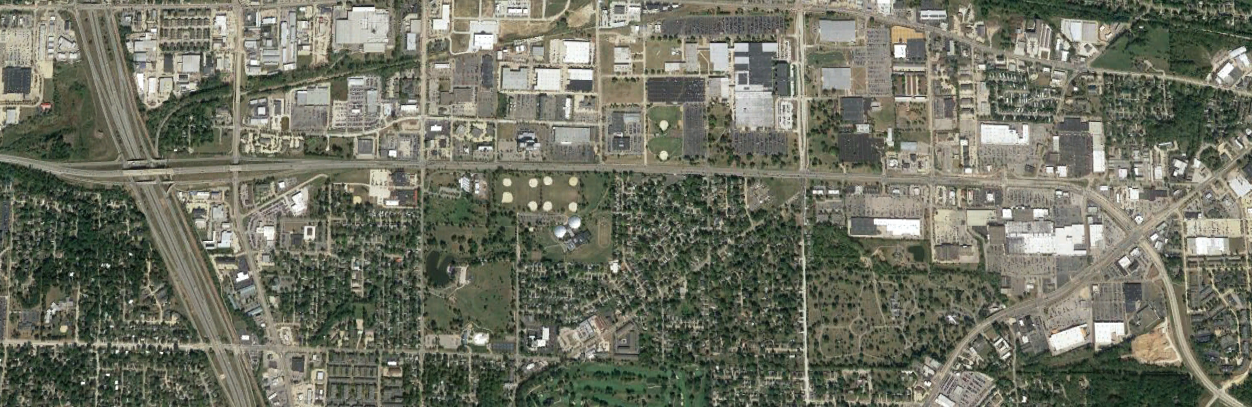 Phase III Need
$25 M
Phase II Need
$40 M
Completed
Continues to be one of the highest volume corridors; high crash rate
Pursuing best value, long-term impacts
Collins Road | Next Phase
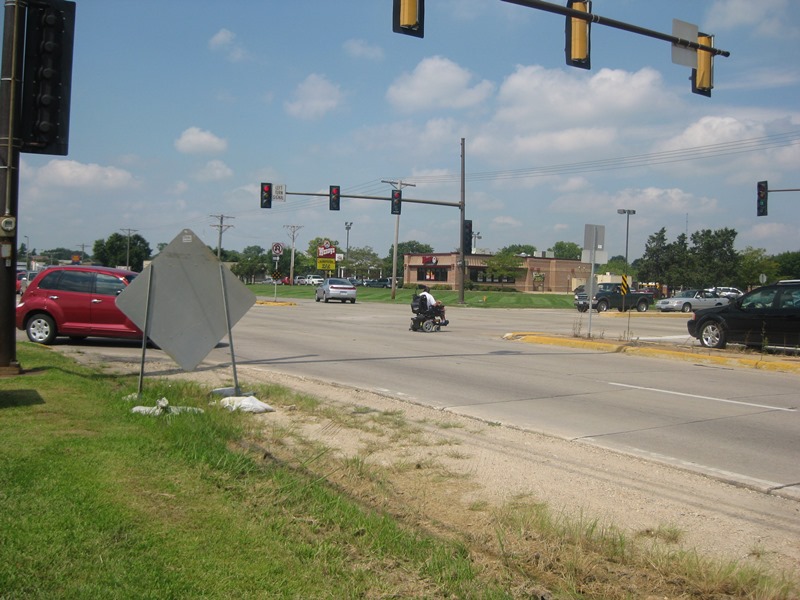 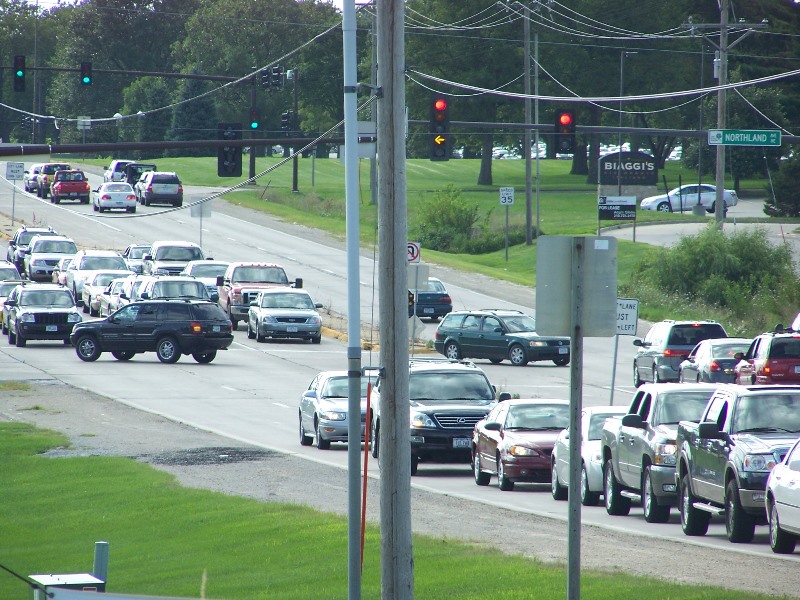 Thank You!